Migrationspädagogik
12. 04. 2018
Interkulturell: Von spezifisch kulturalistischen Ansätzen zu allg. reflexiven Perspektiven
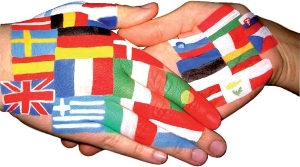 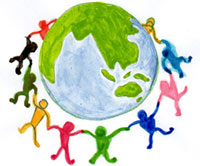 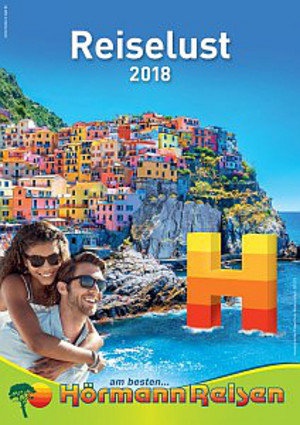 Fragenkatalog
Warum könnte die IK ein versprechen sein?
Klingt wie ein Versprechen?
Was sind Leitmotive der IK?
Woher kommt IK?
Auch der Begriff?
Definition Hinz Rommel?
IK als Sonderkompetenz?
Kritik am Diskurs IK
Probleme Verbindung IK und Migration?
Warum passiert ein Ausschluss Anderer?
Warum Angebot nur an kl. Gruppe gerichtet?
An wen richten sie sich (Castro Varela)?
Notieren Sie zu allen genannten Punkten die wichtigsten Argumente?
Ist das Kulturkonzept einschränkend? Wieso?
Kultureller  Reduktionismus?
Kulturelle Essentialisierung?
„Nationalkultur“
Kultur als Platzhalter für „Rasse“
Beispiel „Vorder- Hinterbühne“ besprechen
Analyse des Videos
Was ist Rassismus?
Wie wird er von anderen Begriffen abgegrenzt?
Machen sie sich Notizen
(kann Video jederzeit stoppen)


https://www.youtube.com/watch?v=hplclC4ulsQ&t=122s
Hausaufgabe
Text lesen 
Überlegt euch 10 Fragen